水彩教师说课教学
All the graphic lines of the template and its corresponding material can be freely edited, changed and replaced.
汇报人：xiazaii
目
录
在此处添加标题
CONTENTS
在此处添加标题
在此处添加标题
在此处添加标题
01
PART ONE
在此处添加标题
在此处添加标题
单击编辑标题
According to your need to draw the text box size.Please read the instructions and more work at the end of the manual template.
单击编辑标题
单击编辑标题
According to your need to draw the text box size.Please read the instructions and more work at the end of the manual template.
According to your need to draw the text box size.Please read the instructions and more work at the end of the manual template.
在此处添加标题
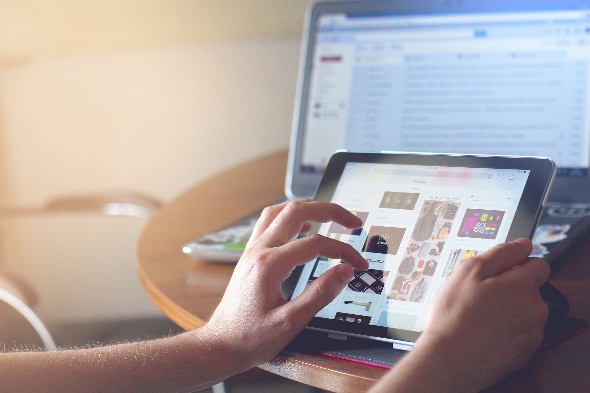 您的标题
您的标题
According to your need to draw the text box size.Please read the instructions and more work at the end of the manual template.
According to your need to draw the text box size.Please read the instructions and more work at the end of the manual template.
在此处添加标题
Click here to edit your content, it is recommended that you use the Microsoft YaHei font in the show, all the templates and the corresponding graphic lines are free to edit and change the color of the material, replacement. Please read the instructions and more work at the end of the manual template.
在此处添加标题
在此处添加标题
单击编辑标题
Click here to edit the content of the text you want, and wish you a smooth demonstration.
单击编辑标题
单击编辑标题
小标题
Click here to edit the content of the text you want, and wish you a smooth demonstration.
Click here to edit the content of the text you want, and wish you a smooth demonstration.
小标题
小标题
Click here to edit your content, it is recommended that you use the Microsoft YaHei font in the show, all the templates and the corresponding graphic lines are free to edit and change the color of the material, replacement.
在此处添加标题
您的标题
您的标题
您的标题
您的标题
Click here to edit the content you want, and wish you a smooth demonstration.
Click here to edit the content you want, and wish you a smooth demonstration.
Click here to edit the content you want, and wish you a smooth demonstration.
Click here to edit the content you want, and wish you a smooth demonstration.
02
PART ONE
在此处添加标题
在此处添加标题
您的标题
Click here to edit the content of the text you want, and wish you a smooth demonstration.
您的标题
您的标题
Click here to edit the content of the text you want, and wish you a smooth demonstration.
Click here to edit the content of the text you want, and wish you a smooth demonstration.
您的标题
Click here to edit the content of the text you want, and wish you a smooth demonstration.
在此处添加标题
单击编辑标题
单击编辑标题
Click here to edit the content of the text you want, and wish you a smooth demonstration.
Click here to edit the content of the text you want, and wish you a smooth demonstration.
单击编辑标题
单击编辑标题
Click here to edit the content of the text you want, and wish you a smooth demonstration.
Click here to edit the content of the text you want, and wish you a smooth demonstration.
在此处添加标题
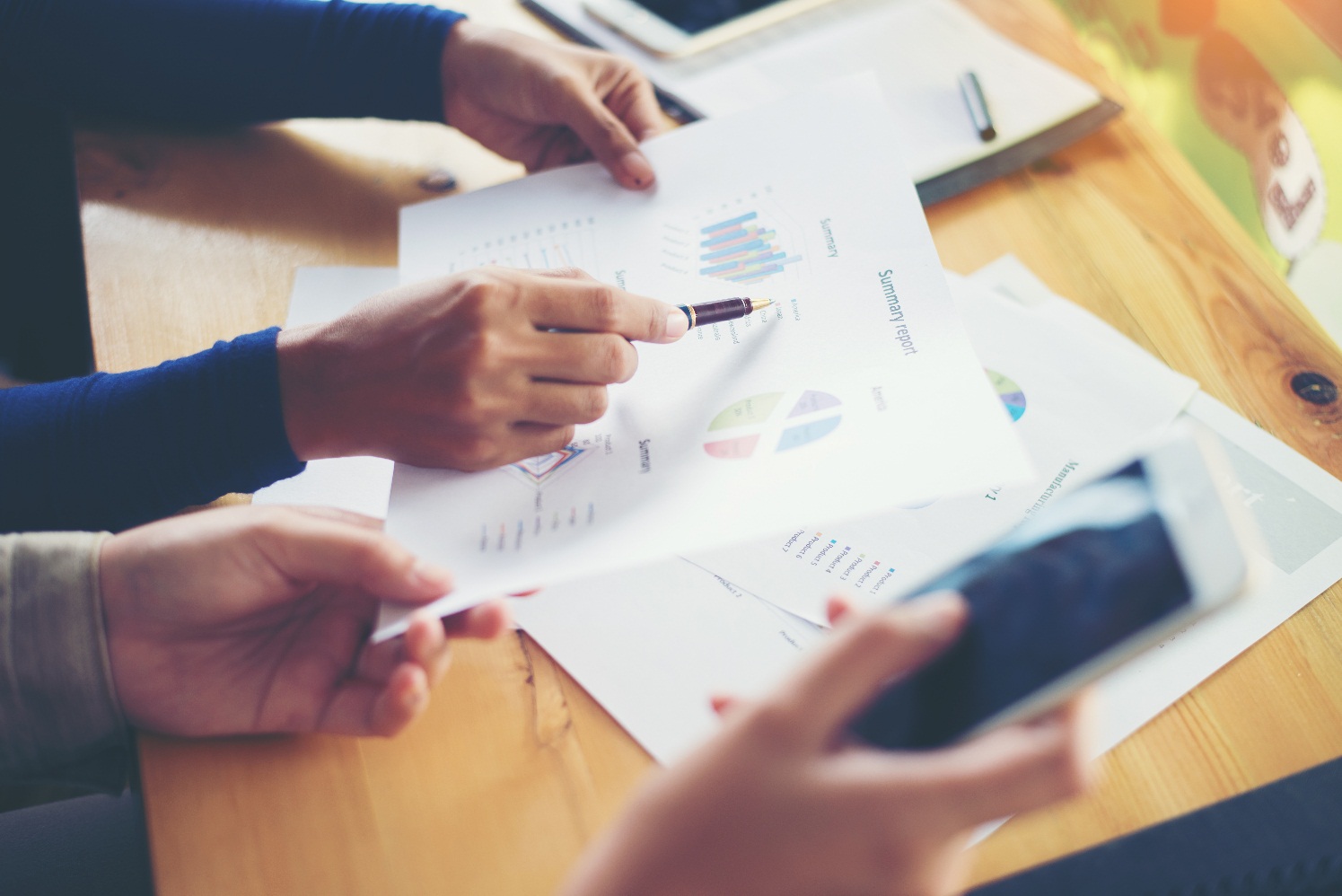 01
单击编辑标题
In addition the content you want to recommend the use of Microsoft YaHei font. All the material and text box of this template can be edited and changed.
您的标题
02
Click here to edit the content of the text you want, and wish you a smooth demonstration.
03
您的标题
Click here to edit the content of the text you want, and wish you a smooth demonstration.
03
PART ONE
在此处添加标题
在此处添加标题
在此添加文本内容
在此添加文本内容
在此添加文本内容
在此添加文本内容
在此添加文本内容
在此添加文本内容
CLICK HERE TO ADD YOUR DESCRIPTION SENTENCES ABOUT THIS PART
CLICK HERE TO ADD YOUR DESCRIPTION SENTENCES ABOUT THIS PART
CLICK HERE TO ADD YOUR DESCRIPTION SENTENCES ABOUT THIS PART
CLICK HERE TO ADD YOUR DESCRIPTION SENTENCES ABOUT THIS PART
CLICK HERE TO ADD YOUR DESCRIPTION SENTENCES ABOUT THIS PART
CLICK HERE TO ADD YOUR DESCRIPTION SENTENCES ABOUT THIS PART
在此处添加标题
在此处添加关键词
在此处添加关键词
在此处添加关键词
在此处添加关键词
在此处添加关键词
在此处添加关键词
“
”
此处添加文字内容
All the graphic lines of the template and its corresponding material can be freely edited, changed and replaced.
在此处添加标题
“
Click here to edit your content, it is recommended that you use the Microsoft YaHei font in the show, all the templates and the corresponding graphic lines are free to edit and change the color of the material, replacement. Please read the instructions and more work at the end of the manual template.
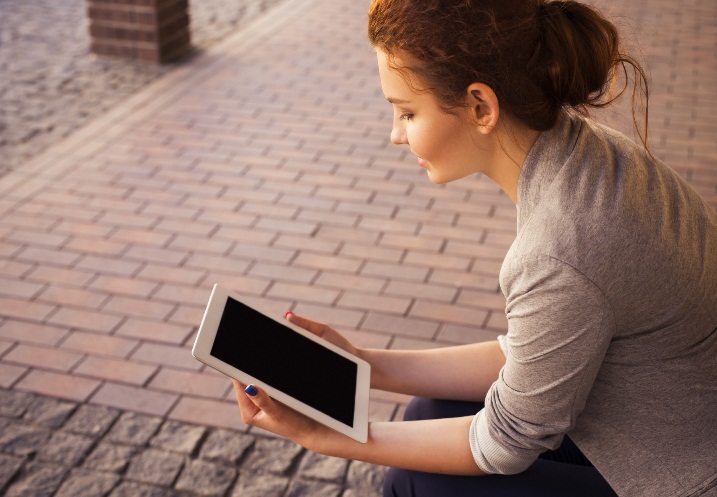 在此处添加标题
In addition the content you want to recommend the use of Microsoft YaHei font. All the material and text box of this template can be edited and changed.
04
PART ONE
在此处添加标题
在此处添加标题
野百合演示
In addition the content you want to recommend the use of Microsoft YaHei font. All the material and text box of this template can be edited and changed.
关键词
关键词
关键词
在此添加标题
在此添加标题
According to your need to draw the text box size.Please read the instructions and more work at the end of the manual template.
According to your need to draw the text box size.Please read the instructions and more work at the end of the manual template.
在此处添加标题
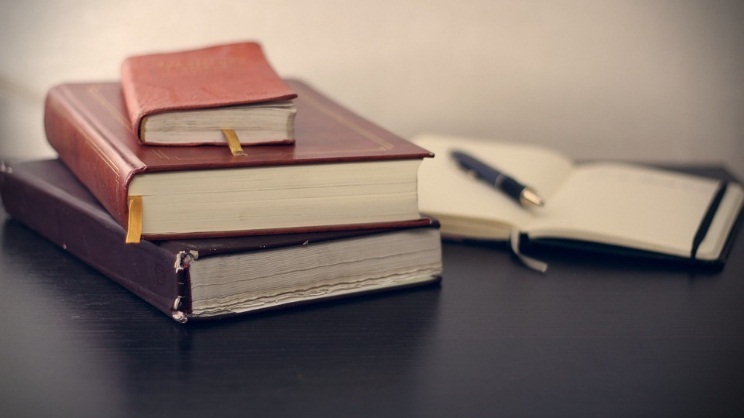 Click here to edit your content, it is recommended that you use the Microsoft YaHei font in the show.
Click here to edit your content, it is recommended that you use the Microsoft YaHei font in the show.
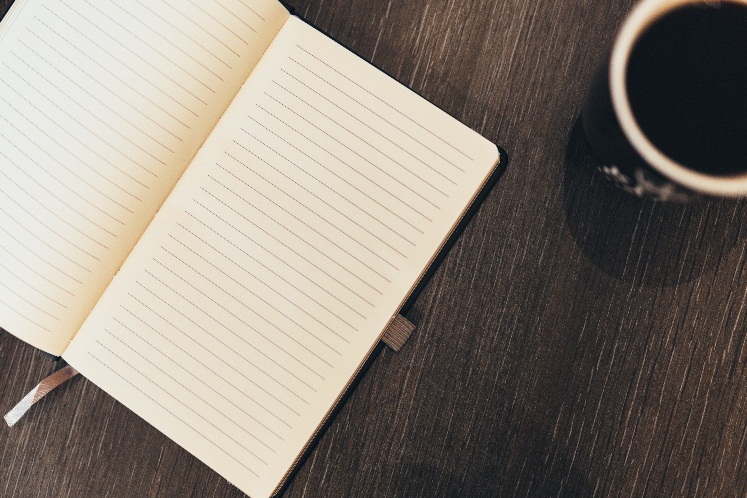 Click here to edit your content, it is recommended that you use the Microsoft YaHei font in the show.
Click here to edit your content, it is recommended that you use the Microsoft YaHei font in the show.
在此处添加标题
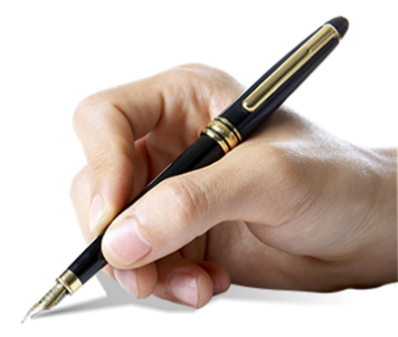 单击编辑标题
Click here to edit your content, it is recommended that you use the Microsoft YaHei font in the show, all the templates and the corresponding graphic lines are free to edit and change the color of the material, replacement. Please read the instructions and more work at the end of the manual template.
感谢聆听
All the graphic lines of the template and its corresponding material can be freely edited, changed and replaced.
汇报人：xiazaii